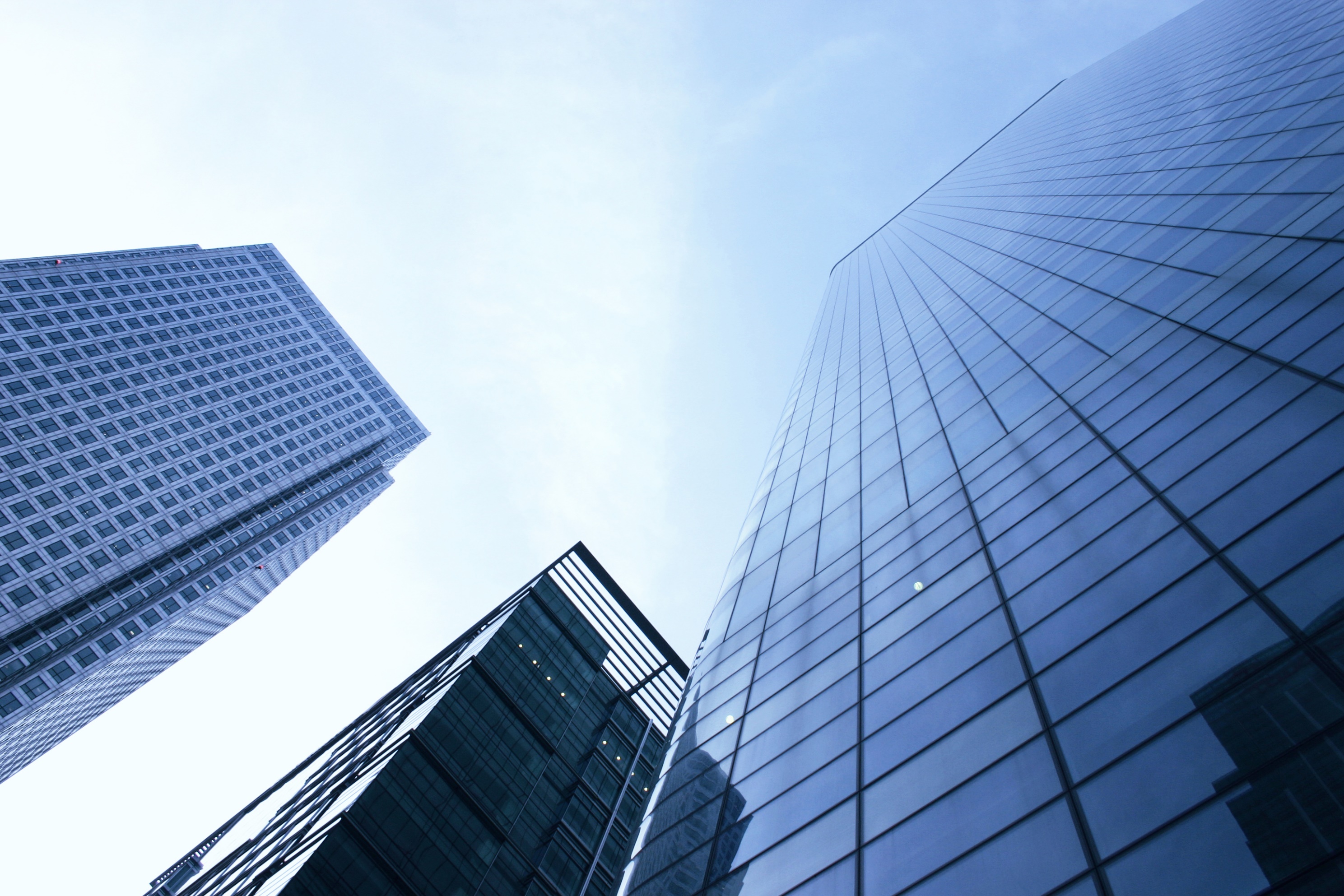 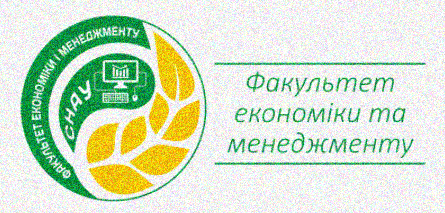 УПРАВЛІННЯ ЗМІНАМИ
Світлана Турчіна, к.е.н., доцент
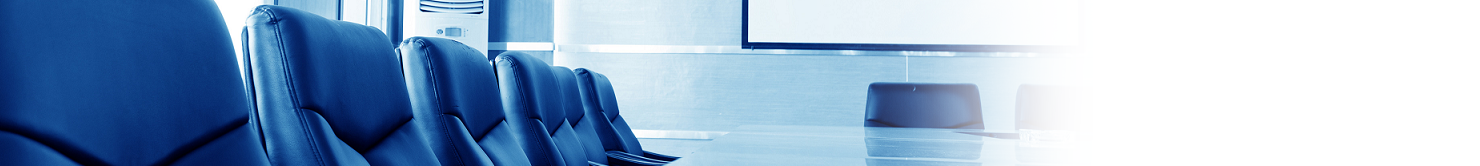 Перш ніж обрати дисципліну дайте відповідь на такі питання:
1
2
Які знання я хочу отримати?
3
Які навички я хочу засвоїти?
4
Де я зможу використати отримані знання та придбані навички?
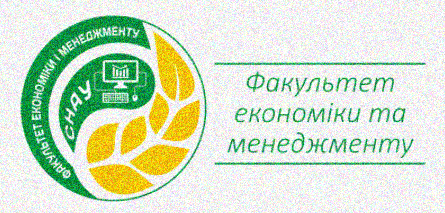 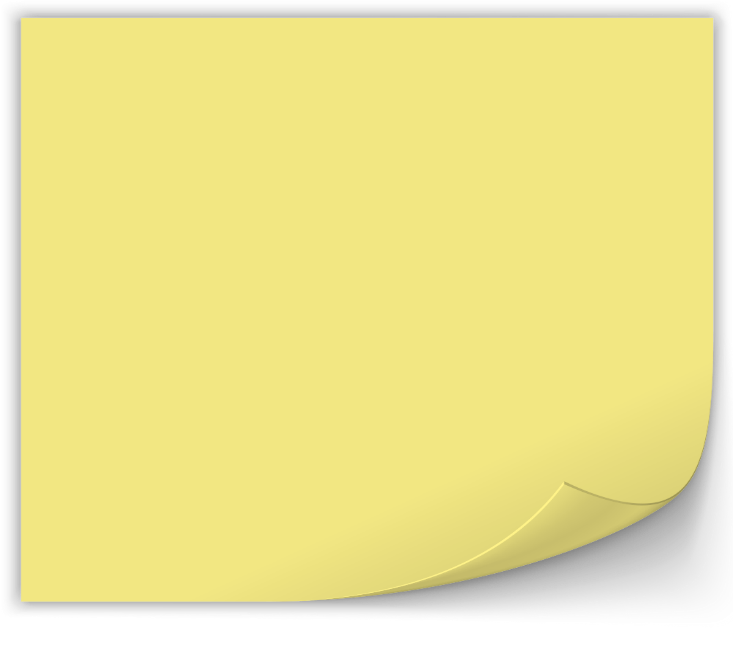 Мене цікавить…
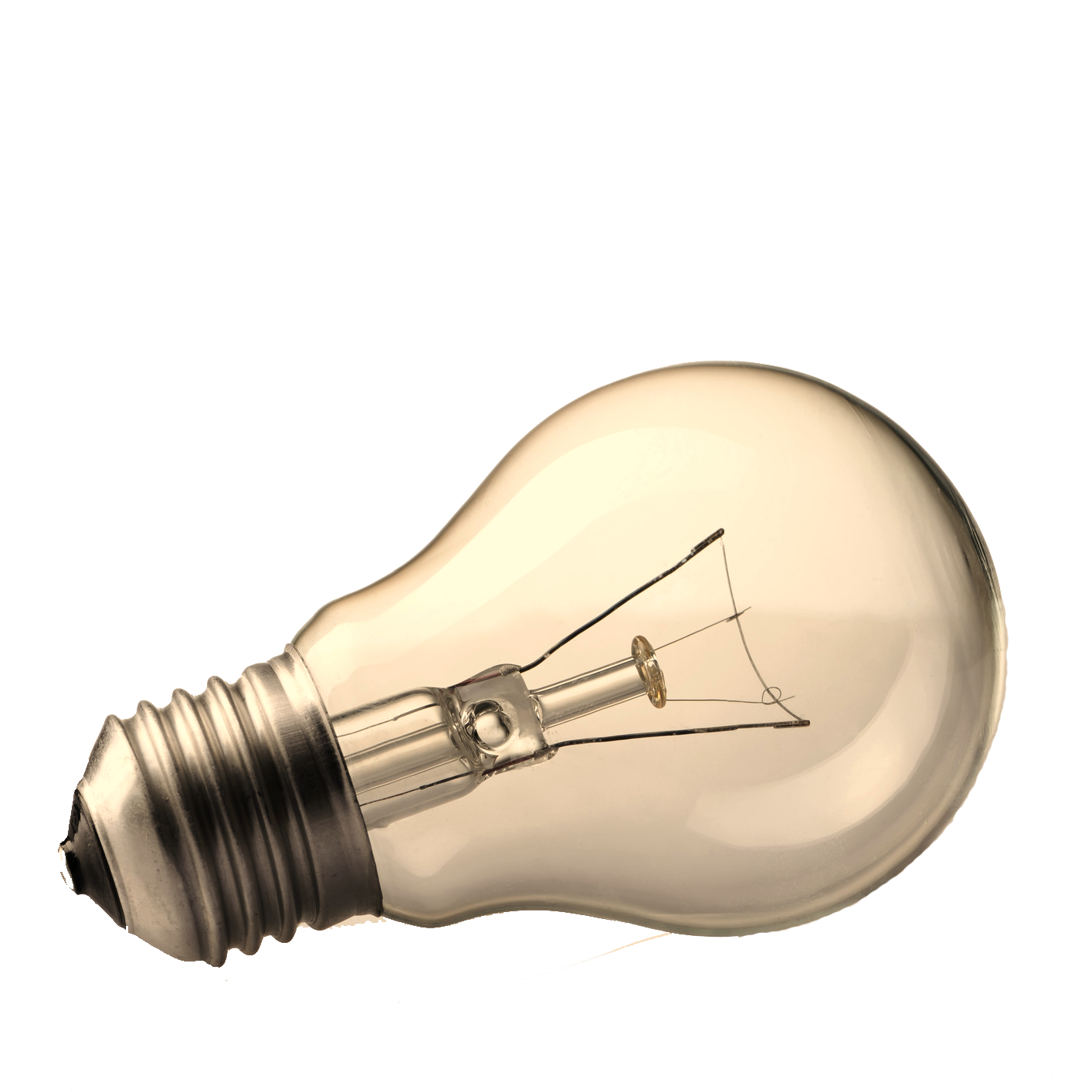 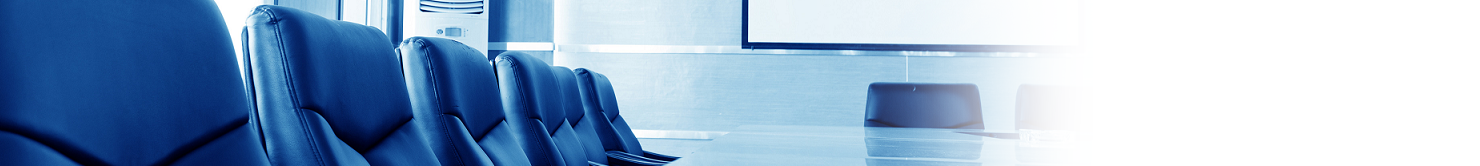 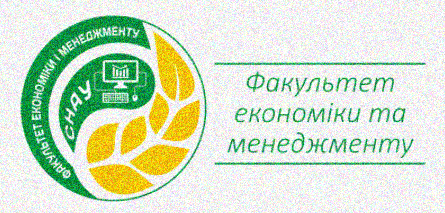 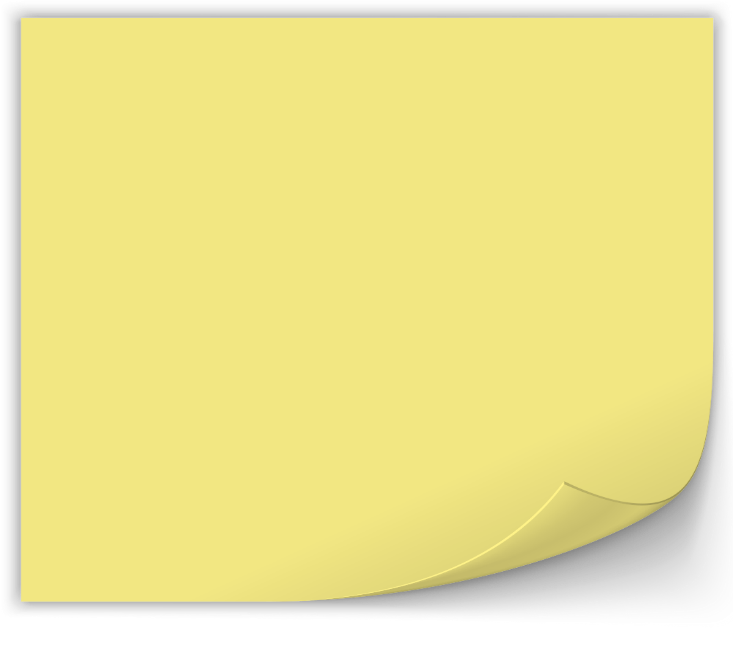 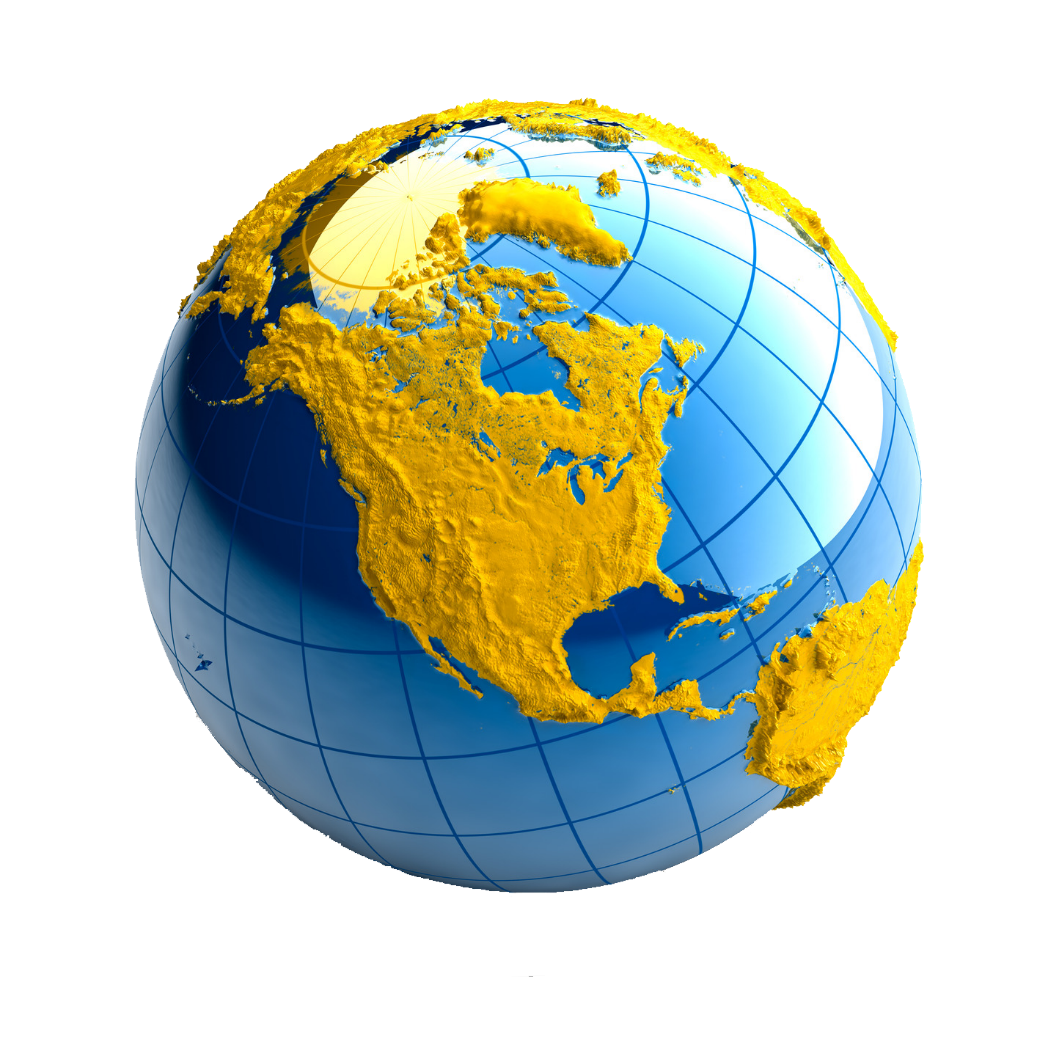 Мета дисципліни:
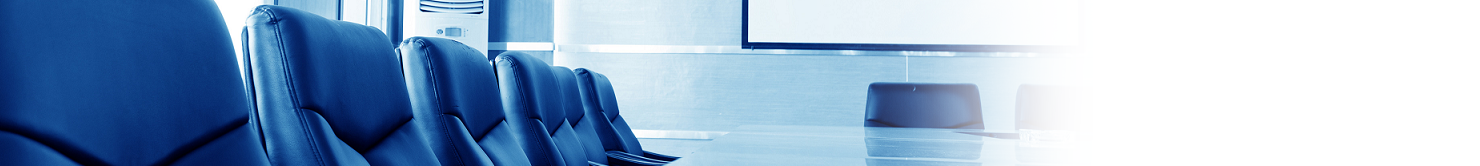 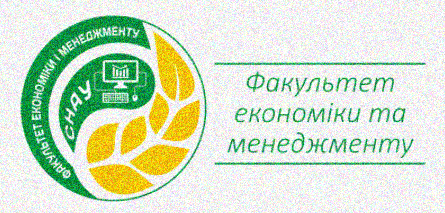 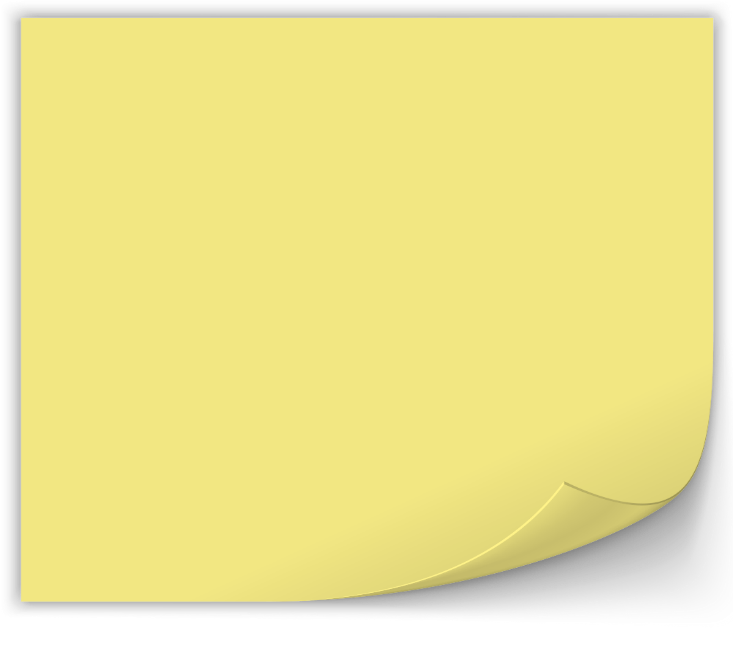 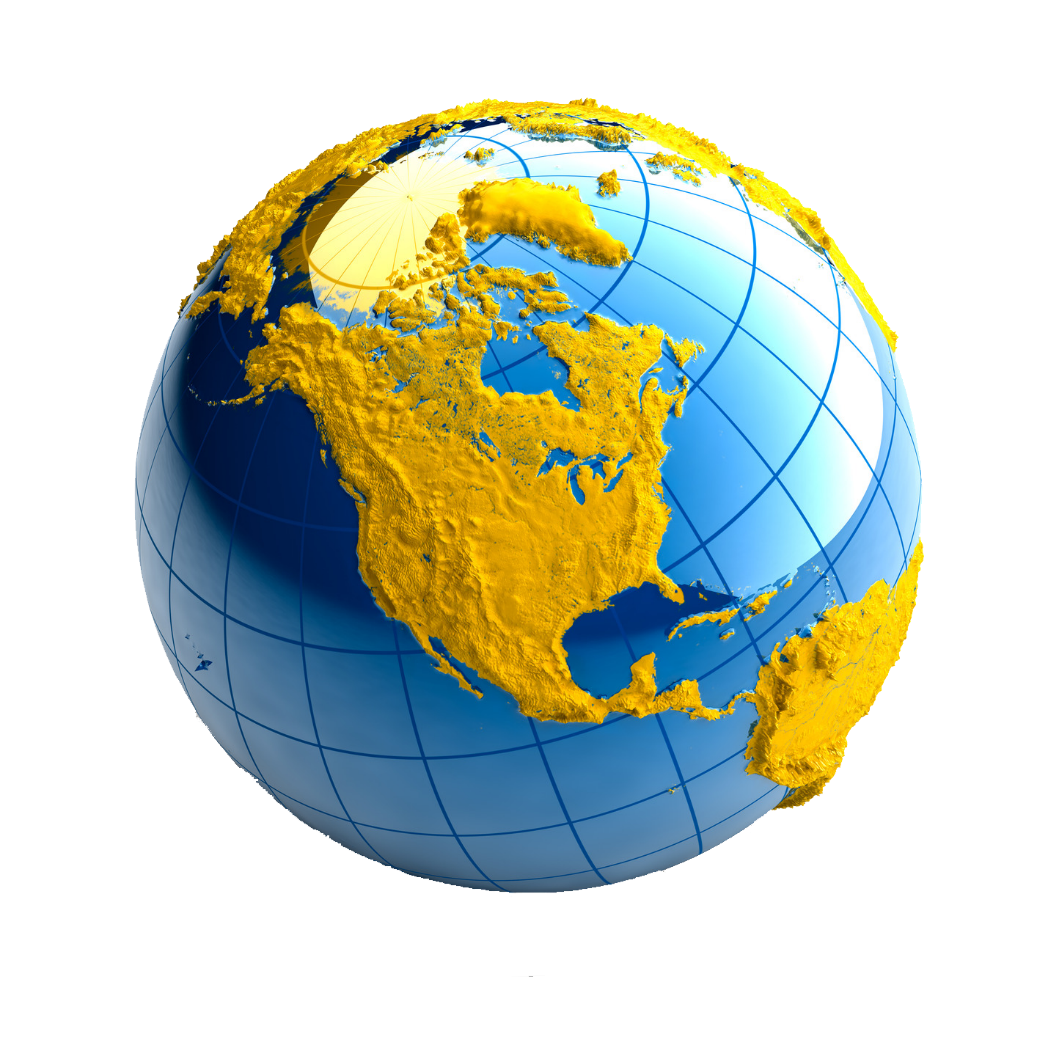 Детальніше…
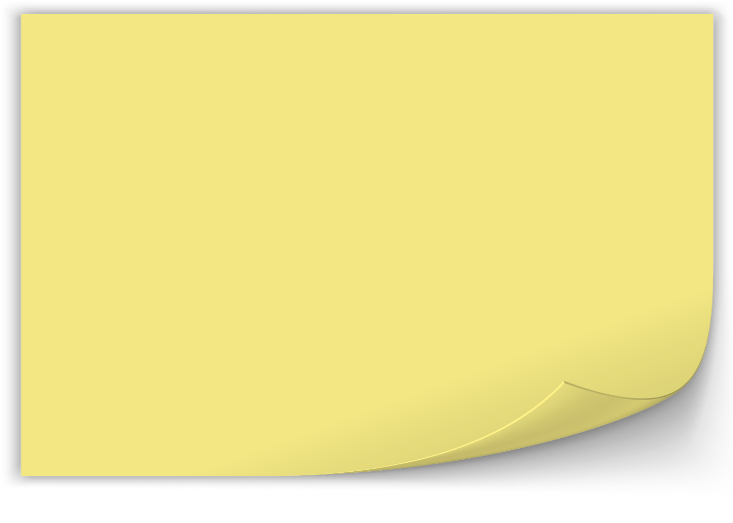 Зміст дисципліни
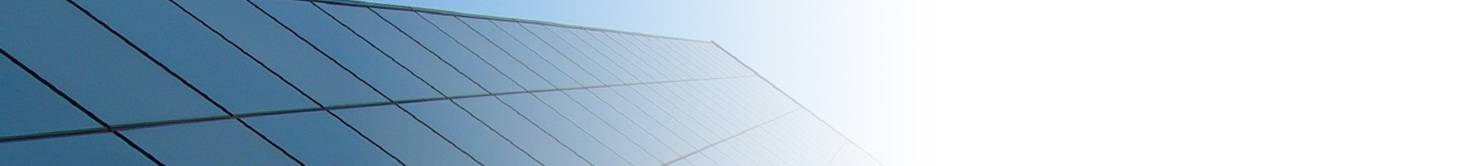 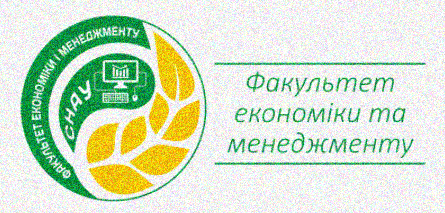 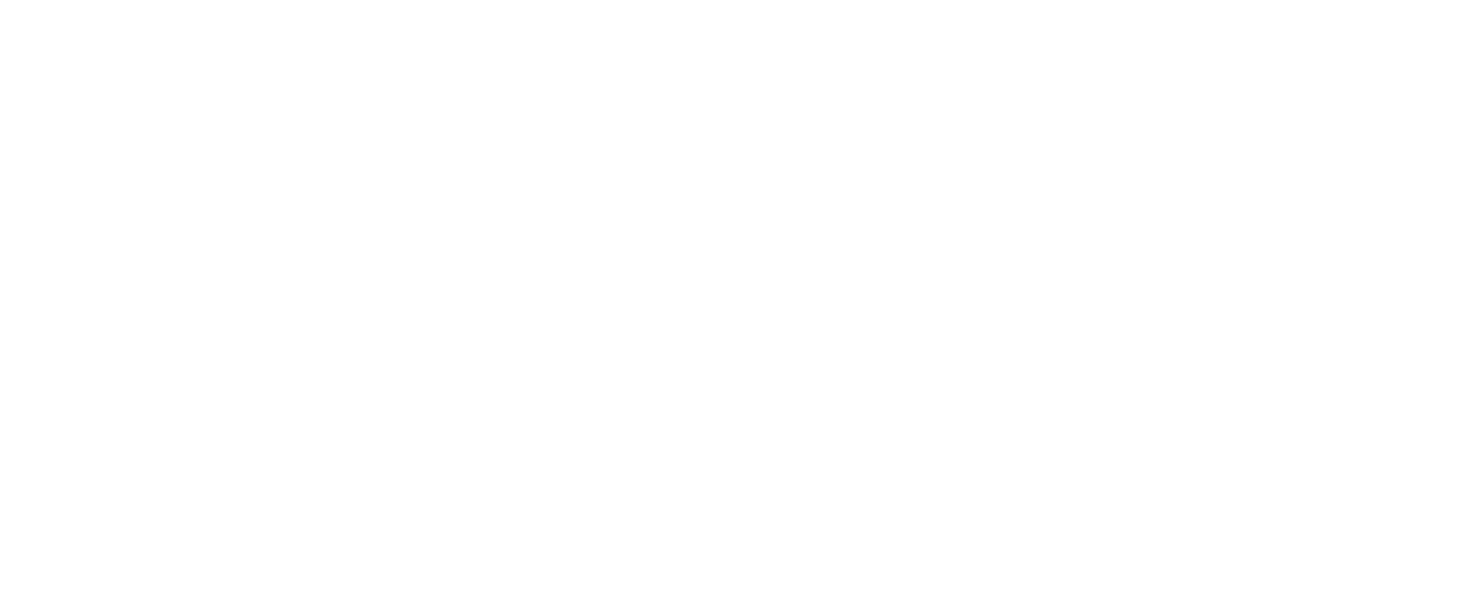 Тема 1. Теоретичні основи управління змінами
Тема 2. Індивідуальні зміни
Тема 3. Командні зміни  
Тема 4. Організаційні зміни  
Тема 5. Роль керівника в управлінні змінами  
Тема 6. Опір змінам, методи його усунення 
Тема 7. Структурні зміни  
Тема 8. Управління змінами в стратегічному розвитку організації  
Тема 9. Зміни корпоративної культури  
Тема 10. Оцінка ефективності управління організаційними змінами